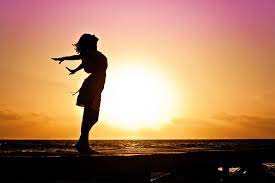 SELF-CARE &         AVOID BURNOUT
Doris Marie Zimmer
COC Virtual Women’s Conference
25-27 March 2021
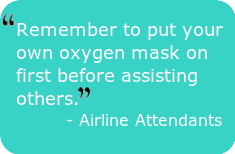 2
The PROBLEM
With putting others FIRST…






I TEACH them that I will always come SECOND
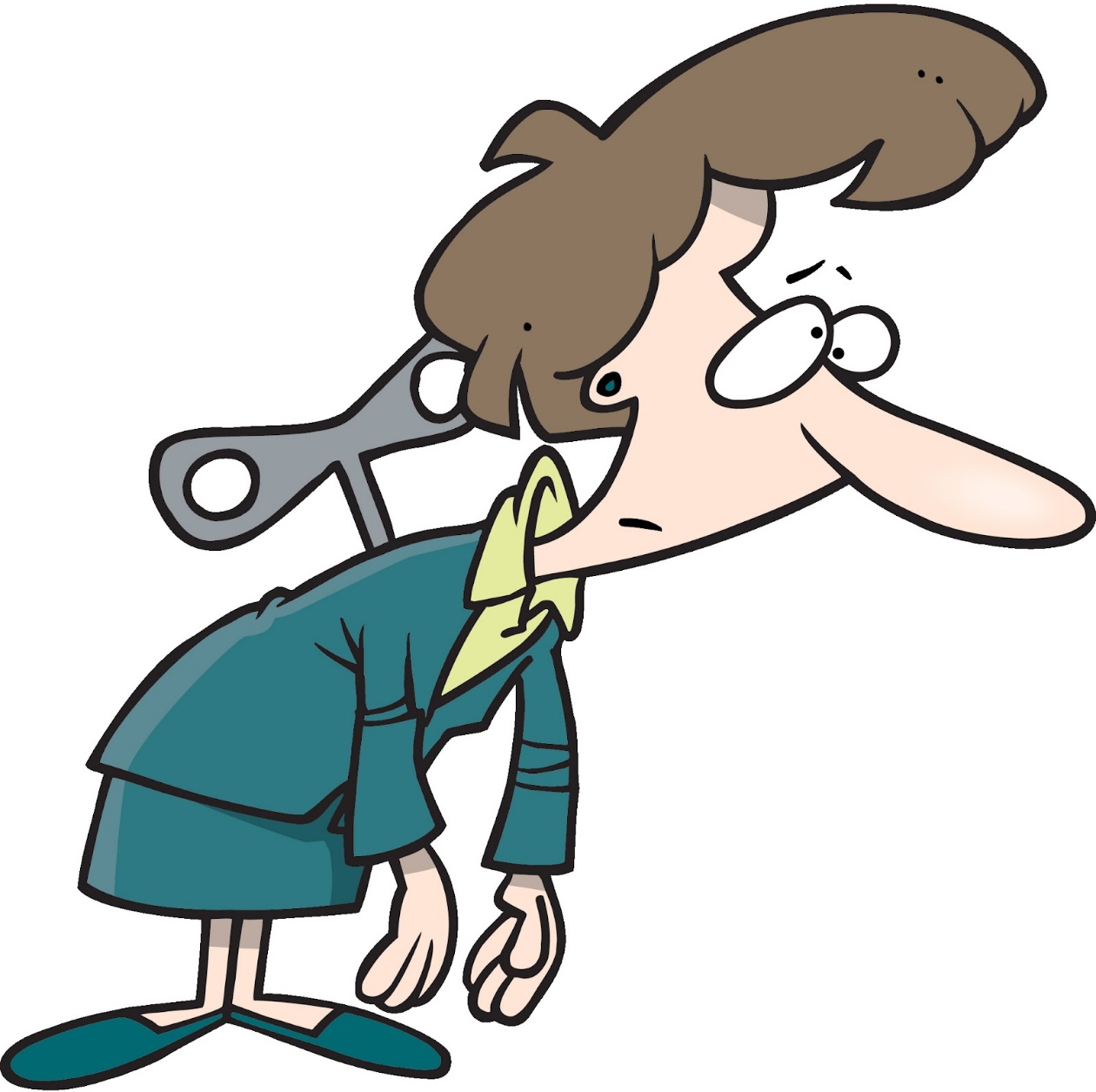 I create my reality
3
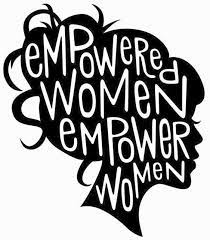 EMPOWERED WOMEN                                  EMPOWER WOMEN
Promote:
SELF-WORTH
MAKE CHOICES & CONTROL their DESTINY
INFLUENCE SOCIAL CHANGE to benefit themselves and others
COMPETE  for EDUCATION, EMPLOYMENT, SERVICES, GROUPS, SELF-ACTUALIZATION and HOLD positions of INFLUENCE
EMPOWERMENT DRIVES:  Self-Care attitudes, dreams, behaviors, disciplines and practices. Our entire life.
4
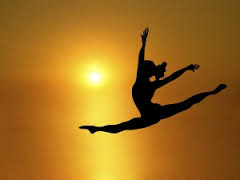 I FLY IN A LIMITLESS LIFE… I AM
5
EMPOWERED WOMEN:
TIME for Self-Care
STAND on Her Own
MAKE NO EXCUSES
No TIME to COMPLAIN
CHALLENGES SELF
KNOW OWN FINANCES
OPEN MIND & LOVE LEARNING
IMPROVE ALL FACETS,OF LIFE NOT JUST JOB
HELP OTHERS
MANAGE TIME WISELY
  ARE SELF-MOTIVATING
6
FOR TODAY’S TALK
PRESUMPTION:  We ALL know about OUR wellness, AND we have all we need to achieve it
PERSPECTIVE create a Self-Care PRACTICE, a Discipline
IGNORE SELF CARE:  Consequences are dire
STRESS, Illness, Disease, Hopeless, Dissatisfaction, Stress, BLUE LIfe
PRACTICE SELF-CARE DISCIPLINES?
Outcome:  Healthy Mind, Body, Emotion/Spirit
Rewarding Life & Balance in obligations and entertainment
MOST IMPORTANTLY:  Not everything will apply or work for you.  So, just BE with the information and Pick one or two for you to use
7
STRESS FRIEND OR FOE?
8
STRESS: MY SABOTEUR PARTNER
WHAT CAUSES STRESS?
Values conflict
Overwhelm, overwork, overpromise, 
No time, no joy, no fun, no love
ACUTE versus CHRONIC
Acute is normal, when return to stasis, rest
Chronic health problem
Underlying anxiety and depression
Feeling out of control
No bounce back to resting/relaxation
9
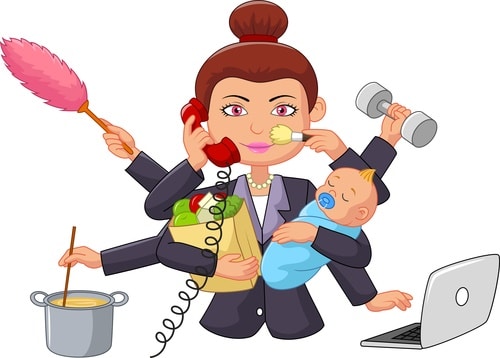 TOXIC DOWNERS UNDERMINE WELLNESS
TIME SINKHOLES
BOUNDARY VIOLATIONS
TOXIC RELATIONSHIPS
NEGATIVE SELF-TALK
ROLE BLENDING
MULTI-TASKING
OVERWHELM
MENTAL FOG
OUT OF CONTROL
HOPELESS
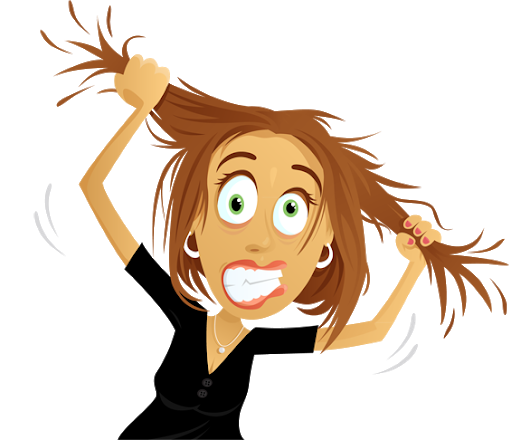 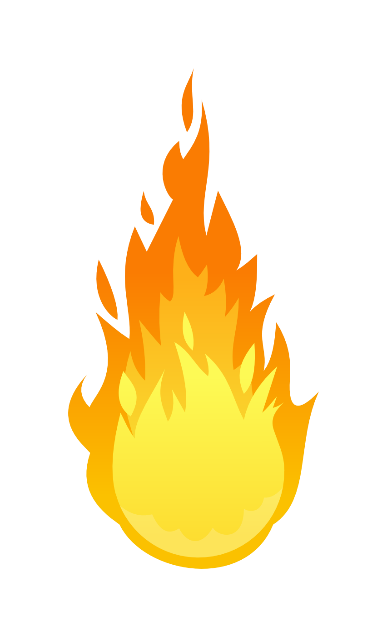 STRESS
UNRELIEVED
                                                            LEADS TO BURNOUT
10
WHEN LIFE SPINS OUT
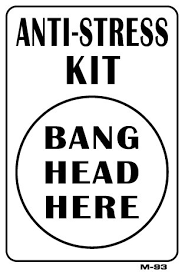 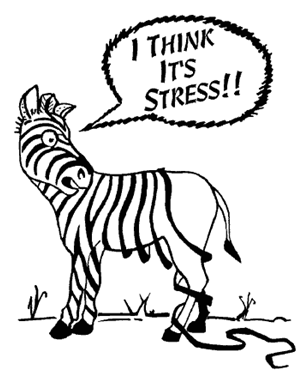 ….WELCOME STRESS IN
11
BURNOUT… Must AVOID
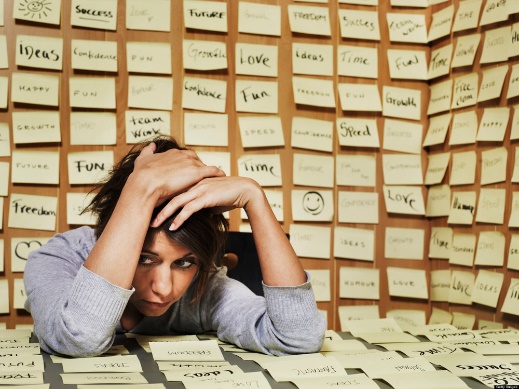 SEVERE STRESS CONDITION:
PHYSICAL, MENTAL & EMOTIONAL EXHAUSTION
NO ABILITY TO COPE WITH NEW STRESS
TAKING ON TOO MUCH FOR TOO LONG
NOTHING left to GIVE: ON EMPTY
Does NOT self-resolve
UNTREATED:  Depression, 
               Heart Disease, Diabetes
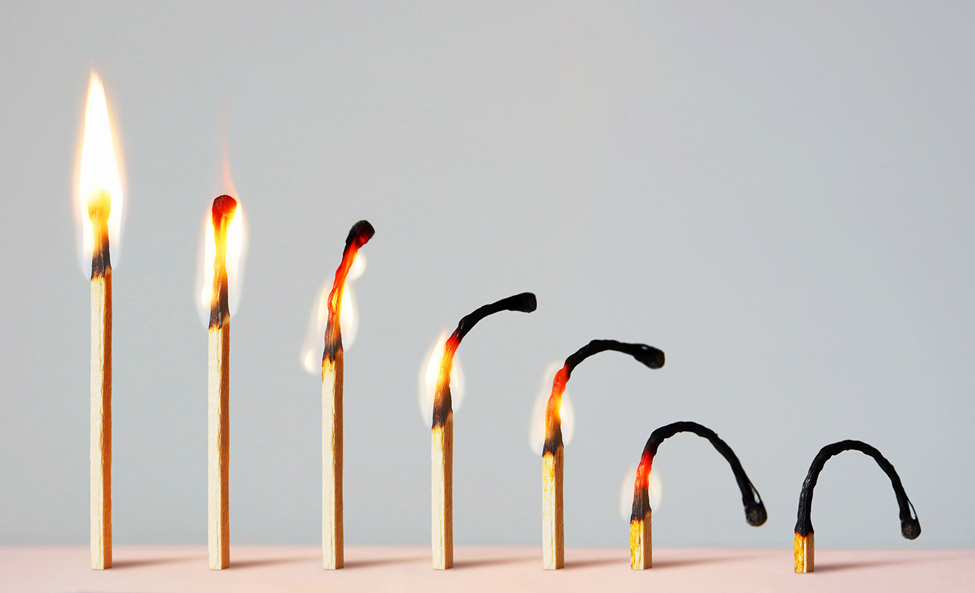 12
WHAT SELF-CARE IS NOT!
As popular print/online magazines suggest:
“HOW TO” OR “TO DO” LISTS
‘7 tips to self-care’
Get better sleep
Beautiful People 1st Class Diet
Ultimate Exercise with 5 minutes a day
LISTS of recognized ACTIVITIES
Meditate, Exercise, 
Treat Yourself Activities: Go to Spa, get nails done
THIS IS GREAT AND FUN (a place in life)
Simply Indulgences, Escapes or Timeouts.  
When complete, we are back where we began; needing a get-a-way 
WHAT IN COMMON:  Easy Fixes, No Purpose/Plan
CONSIDER, instead. . .
13
Mentanoia:Change Your Mind and Behavior
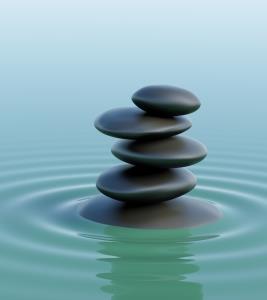 Align values & behavior
Reframe events &  beliefs
Make and DO you own self-care
14
[Speaker Notes: What will the audience be able to do after this training is complete? Briefly describe each objective how the audience will benefit from this presentation.]
LEARN:  a De-STRESS model
Laughter
Exercise
Attitude
Relaxation
Nutrition
Carole Klein, EmpowHER.com treatment model:  L.E.A.R.N
15
OUR SELF-CARE:AS UNIQUE AS WE
We know what our own wellness and happiness requires
We already have everything we need to create a self-sustaining well-lived and well-Being LIFE PRACTICE
16
SELF-CARE, UNIQUELY ME
DECIDE to do the WORK and the DISCIPLINE
COMMIT to CREATE A PRACTICE
WRITE the PLAN
DO THE PLAN
ENJOY sustainable WELLNESS 
Take FIRST STEP, Look WITHIN
WORKING AND NOT WORKING
WHAT DO YOU NEED MORE OR LESS
We EACH are UNIQUE, even if we are ‘identical’ genetically we have different history, experience, thinking, self-concept & relationships
My approach is grounded in our UNIQUENESS
17
Life Inventory: what is WORKING VS. NOT WORKING
MAKE A LIST:  Mind, Body, Spirit, Relationships, Work, Hobbies, Routines….
Write down EVERYTHING & Rate if works or not for you
IMAGINE:
What Does My WELL & HAPPY Look Like?
WORKING = Happy, Positive, Adventurous
Appropriate STRESS, RESOLVES & RESILIENT

What Does My UNWELL & SAD Look Like?
NON-WORKING = Stressed, Sad, Fear
NEGATIVE STRESS, HANGS ON AND NOT RESILIENT
18
DESIGNING MY PLAN
Do the WORKING/NON-WORKING INVENTORY
Do VALUES align with TIME I spend (Pie of Life)
Decide:  What does my WELLNESS life look like
What am I doing, how much, how long:
What am I doing that undermines my wellbeing?
What am I doing that supports wellbeing?
What do I want to add to be the optimum ME?
Start the PLAN:  List what changes you want to do and the goal
NOW….DO NOT CHOOSE TO DO IT ALL AT ONE TIME!
Select ONE or TWO goals that give the best outcome
Complete S.M.A.R.T. GOALS
START NOW! Take is slow…Rome not built in a Day, 
This is YOUR LIFE – YOU HAVE ALL THE TIME YOU NEED.
DO IT & CELEBRATE MILESTONES!
19
PIE OF LIFE:  Compare Time Activities to Values               Identifying VALUES Conflict Source of STRESS
COMPLETE- 24 hour/7 day activity record 
ADD up hours by categories 
MAKE a pie chart on time categories
DECIDE:  Does behavior ALIGN with Values
ELIMINATE what does NOT, or decide to change Value
CHOOSE behaviors to align Values & Dreams
20
S.M.A.R.T. Goals:
21
22
MY LAST OVERHAUL
THIRTY GOALS on 8 1/2x11” spreadsheet, color coded
16-HOUR DAY
FOOD DIARY
DAILY CHECK IN WITH PARTNER
REVIEW EVALUATE….
LASTED ONE WEEK!
OVENEARLY KILLED ME!
23
WITH A LITTLE HELP…
24
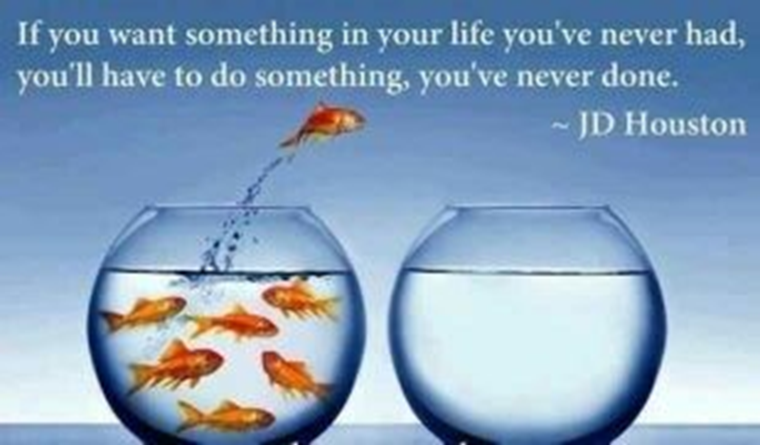 25
CONTEXT FOR BEING GROUNDED                                                         IN THE WORLD
FOUR AGREEMENTS of Don Miguel Ruiz
BE IMPECCABLE WITH YOUR WORD
DON’T TAKE ANYTHING PERSONALLY
DON’T MAKE ASSUMPTIONS
ALWAYS DO YOUR BEST

INTENTIONAL RELATIONSHIPS
COMMITMENT
TRUST
COMMUNICATION

I AM A Courageous, Inspiring, Generous & Playful Woman
26
ATTITUDE & PRACTICES
ATTITUDE
BE HERE NOW:  Yesterday Gone, Tomorrow Fantasy, Reality is Now
REFRAME:  Negative to Positive, Fear to Courage, Silver Lining.
Hat On & Hat Off, Discrete Roles
Gratitude & Acknowledgment (Journal)
27
ATTITUDE & PRACTICES
PRACTICES
INTENTIONAL Days & Reflection
DAILY Walks Trusted Source
5 MINUTE Vacation, Yoga, Meditation
Eat Healthy & Take a Break & Exercise
28
OPEN & CLOSE SPACE FOR ME
Goddess & Gremlin 
Self-Enhancing & Self-Limiting Self Talk
Boundaries Violation
  Draw your line in the sand
  Say NO or YES, Stick to it

OVERWHELM:  
When time and activities are more than manageable
Chunk it Down, bite sized pieces
29
OPEN & CLOSE SPACE FOR ME
COMPLETES & INCOMPLETES 
LIST all the Incompletes in you life
Those that must be completed
Set a deadline, do it & Check-off
If never going to do it, mark it complete, and move on
DECLUTTER  
ID 3 bags:  ‘give’, ‘trash’, ‘put away’
Set timer or number limit:  15 minutes or 20+ items
30
31
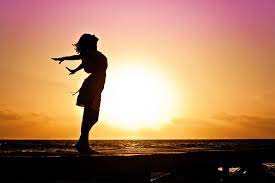 THANK YOU FOR JOINING ME
SELF-CARE & AVOID BURNOUT
Doris Marie Zimmer
COC Virtual Women’s Conference
25-27 March 2021
PowerPoint Notes & SMART Goals may be downloaded from Canyons.edu